Ринок векселів
Векселем вважається письмове боргове зобов’язання встановленої форми, що дає його власнику (векселедержателю) право вимагати від боржника (векселедавця) сплати зазначеної у векселі суми грошей у вказаний строк

          Види векселів:
            - простий;
            - переказний;
            - комерційний;
            - фінансовий
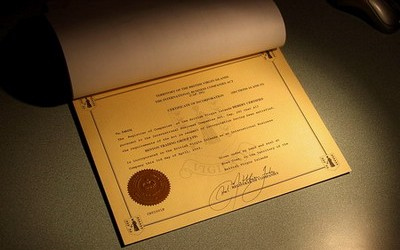 Простий вексель являє собою борговий цінний папір, що містить просту, нічим не обумовлену обіцянку векселедавця виплатити векселедержателеві певну суму грошей при настанні певного строку. 
Прості векселі бувають іменними та на пред’явника. 
У простому іменному векселі вказується, кому саме векселедавець зобов’язується виплатити гроші. 
У простому векселі на пред’явника ім’я векселедержателя не вказується. 
Фінансовий вексель призначений не для оплати заборгованості, а для мобілізації грошових коштів, використовується при видачі позик у грошовій формі.
Вексель може мати наступні терміни платежу: 
термін «на визначений день»; 
термін «в певний час після складання векселя» – а dato; 
термін «після пред’явлення»; 
термін «на визначений час після пред’явлення» – а viso.
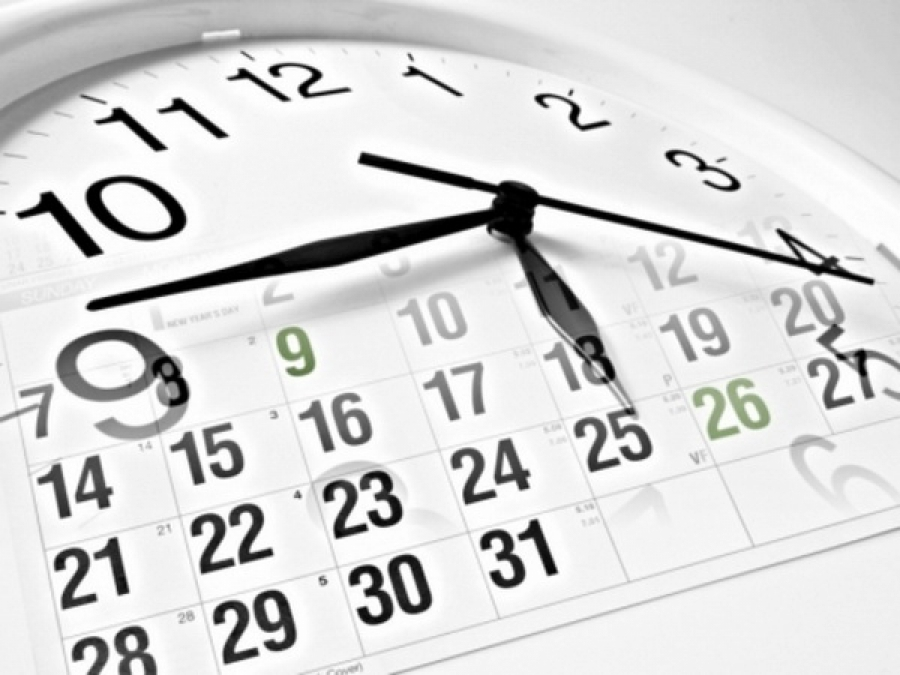 Комерційний вексель – це документ, що засвідчує купівлю– продаж товарів у кредит, коли покупець не володіє в момент купівлі необхідною сумою грошей, і пропонує продавцеві замість грошей інший платіжний засіб – вексель. 
  Переказний вексель являє собою борговий цінний папір, що містить нічим не обумовлене письмове розпорядження кредитора, адресоване боржнику, про те, щоб останній виплатив за пред’явленням або в день, вказаний у векселі, певну суму грошей певній особі, або за наказом останньої, або пред’явнику векселя.
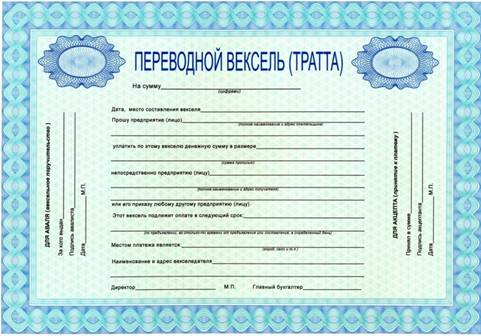 Основними функціями векселів є наступні: 

    Векселі є грошовими документами, які засвідчують наявність відносин безумовної заборгованості. 
    Векселі виступають засобом кредитування, оскільки між датою виписки векселя і датою його погашення завжди існує певний період часу, протягом якого мають місце відносини заборгованості. 
    Векселі можуть бути предметом застави.
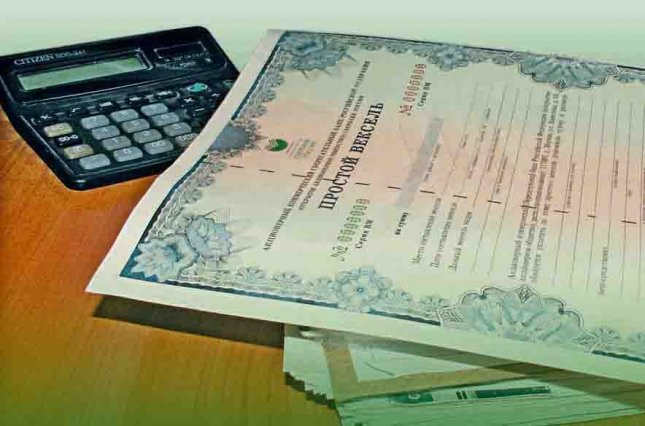 Характеристика обігу векселів.
Простий вексель виписується боржником і містить безумовне зобов’язання сплатити у певний строк певну суму грошей кредитору.
Характеристика обігу векселів.
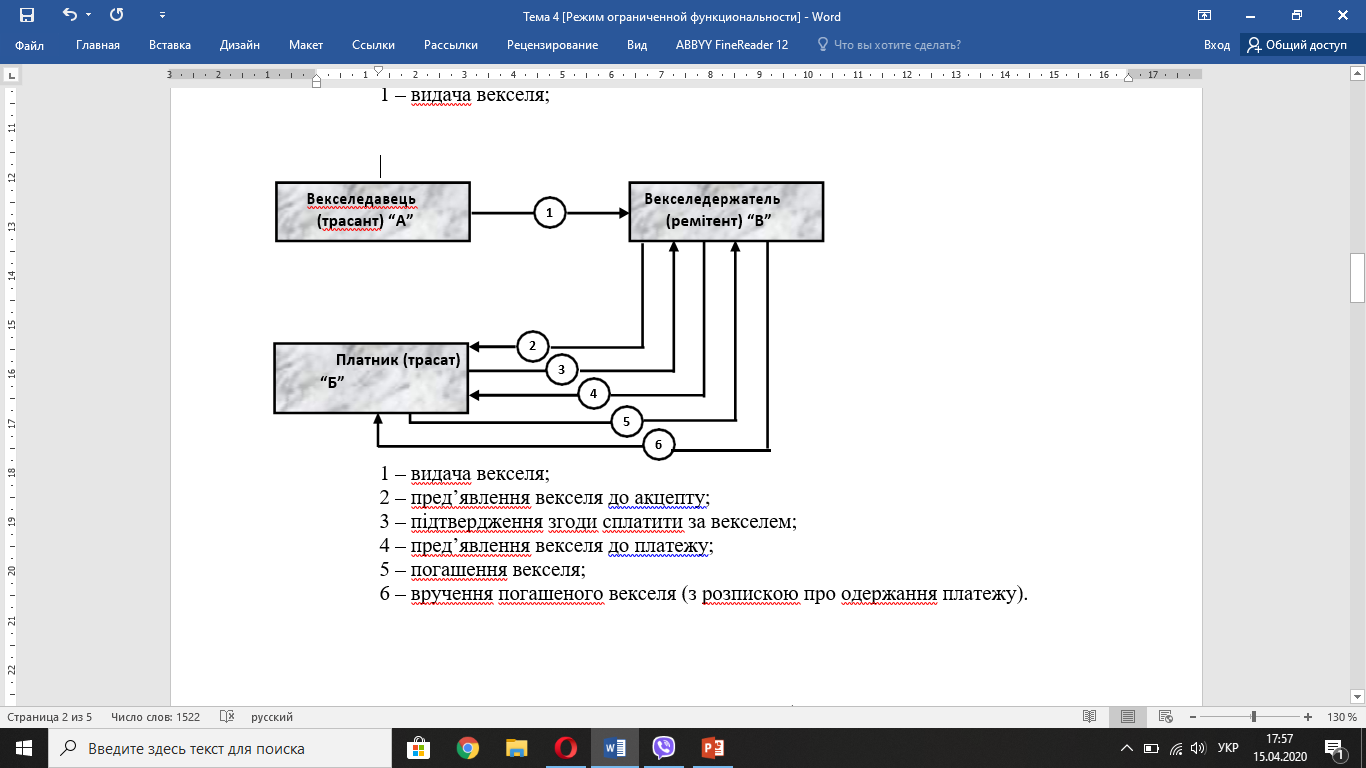 Переказний вексель виписується кредитором і передається особі, зазначеній у векселі, або особі, яка буде виступати пред’явником векселя. Ця особа є першим векселедержателем або ремітентом.
Операції банків з векселями
Дисконтування векселя передбачає придбання банком у векселедержателя прав за векселем шляхом оплати цього векселя до настання строку платежу за ним. 
Мета банківської операції дисконтування векселя полягає в одержанні доходу у виді різниці між вартістю, за якою вексель дисконтується, і вартістю його погашення.
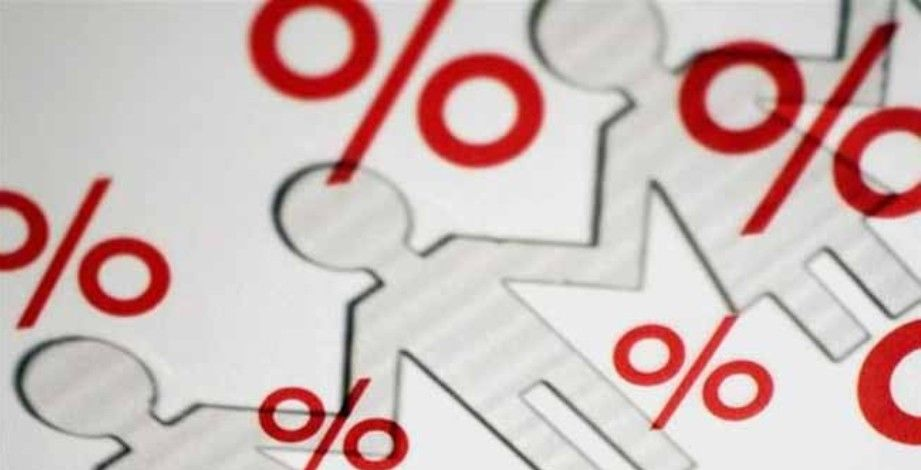 Операції банків з векселями
Доміциляцією називається прийняття банком від імені поручителя векселя до платежу і його оплата за рахунок поручителя, який може бути векселедавцем або акцептантом векселя. 
Мета доміциляції – одержання банком доходу у виді комісійної винагороди за надання клієнтам даної послуги. 
Банк погоджується взяти вексель на доміциляцію тільки в тому випадку, коли платник попередньо вніс йому вексельну суму або має в банку на своєму розрахунковому рахунку суму коштів, достатню для оплати векселя.
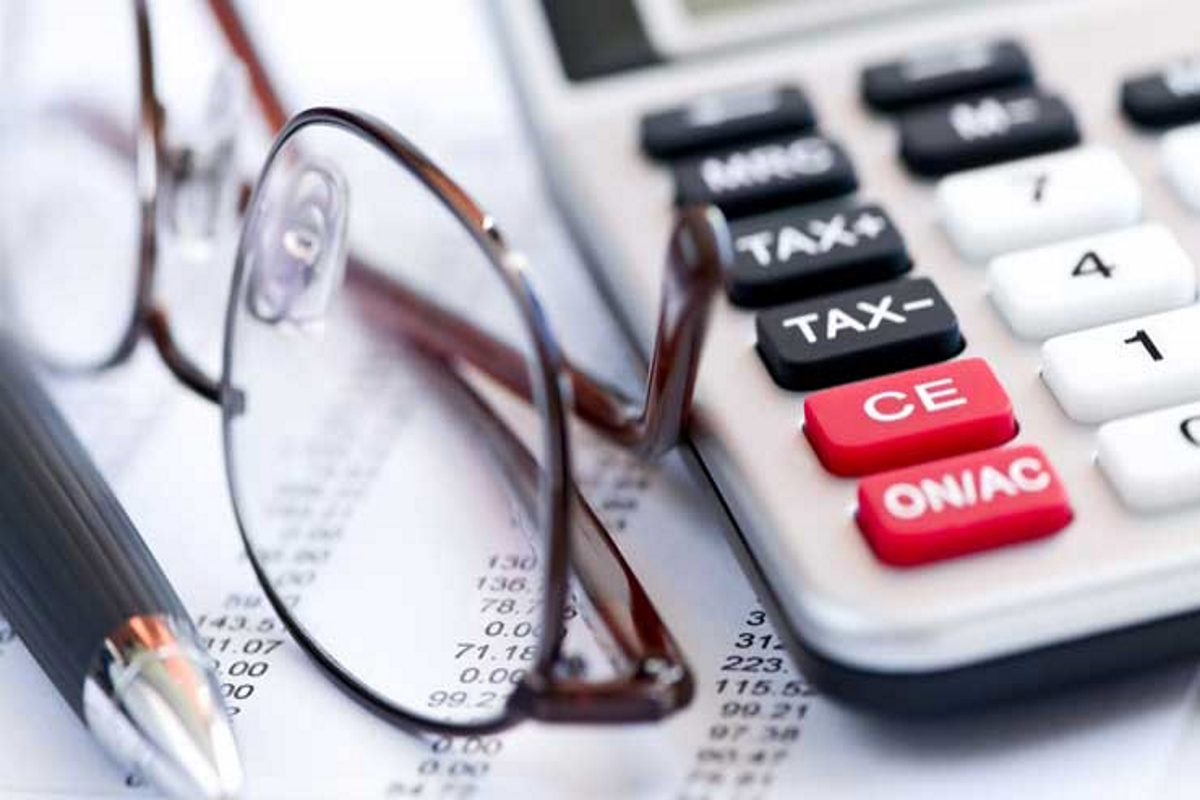 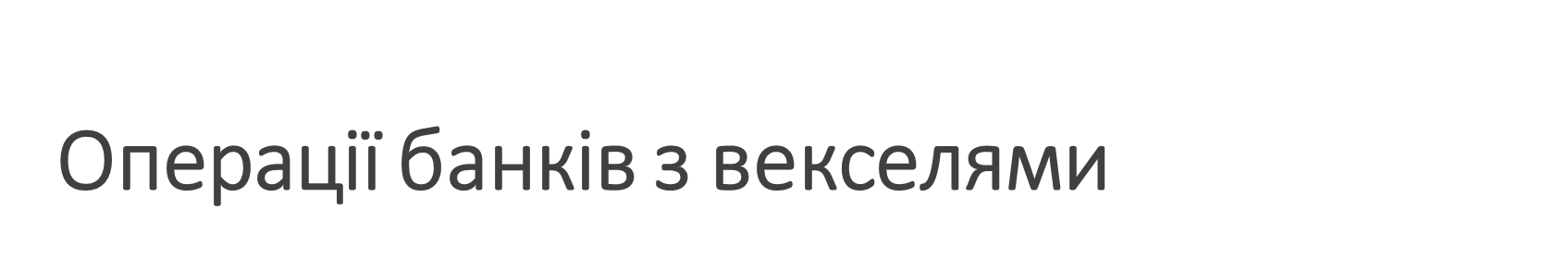 Інкасування векселя – це прийняття банком доручення векселедержателя пред’явити вексель до платежу, одержати відповідну суму за векселем у певний строк на користь векселедержателя. 
Метою інкасування векселя є одержання банком доходу у виді комісійної винагороди за надання клієнтам даної послуги. 
Банк приймає на інкасування векселі виключно від осіб, які обслуговуються в даній установі банку. 
Не рекомендується приймати на інкасування векселі: неакцептовані переказні, із строком платежу менше 10 днів з моменту прийняття на інкасо.
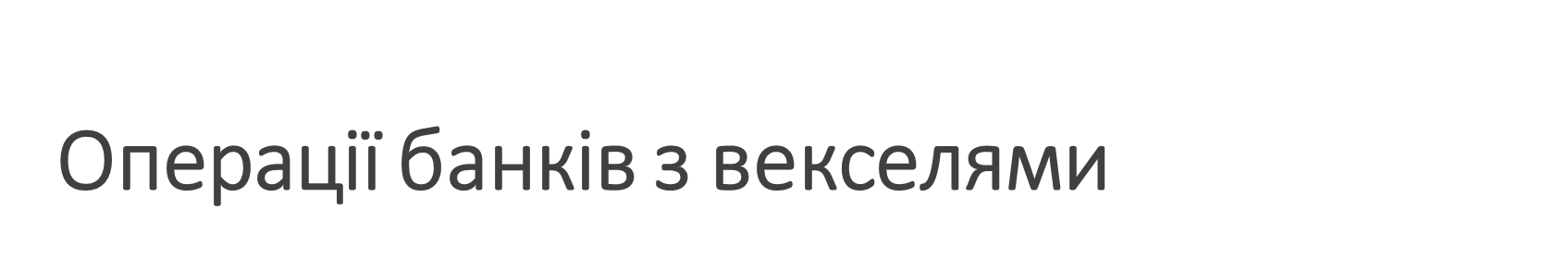 Кредитування під заставу векселів передбачає забезпечення повернення кредиту, при якому банк-кредитор при невиконанні позичальником зобов’язань по поверненню кредиту і (або) несплаті процентів за користування ним має право задовольнити свої вимоги із вартості заставлених векселів. 
Метою даної операції є забезпечення повернення кредитів і зменшення втрат банку.
Кредит не рекомендується надавати під заставу: неакцептованих переказних векселів; векселів із строком платежу меншим від строку повернення кредиту; векселів тих осіб, що мали опротестовані векселі за останній рік.
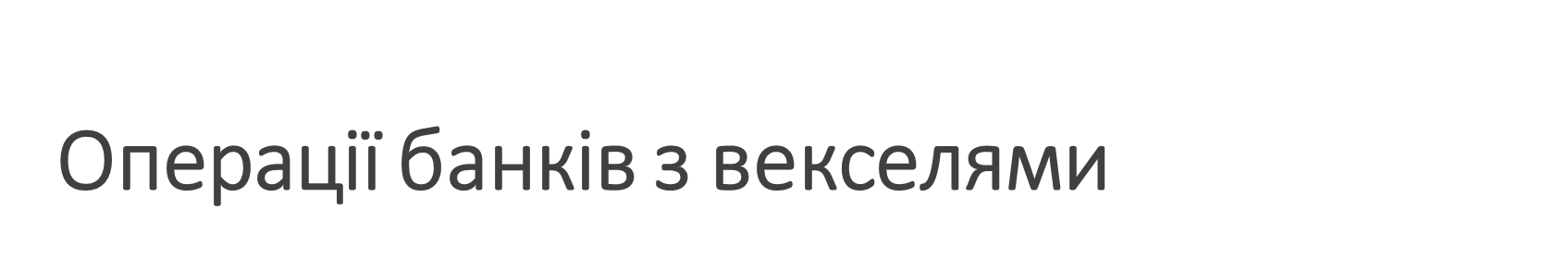 Купівля банківського векселя – це придбання банком вексельних прав за векселем, емітованим іншим банком. 
     Метою купівлі банківського векселя є підвищення ефективності операцій на ринку міжбанківського кредиту.
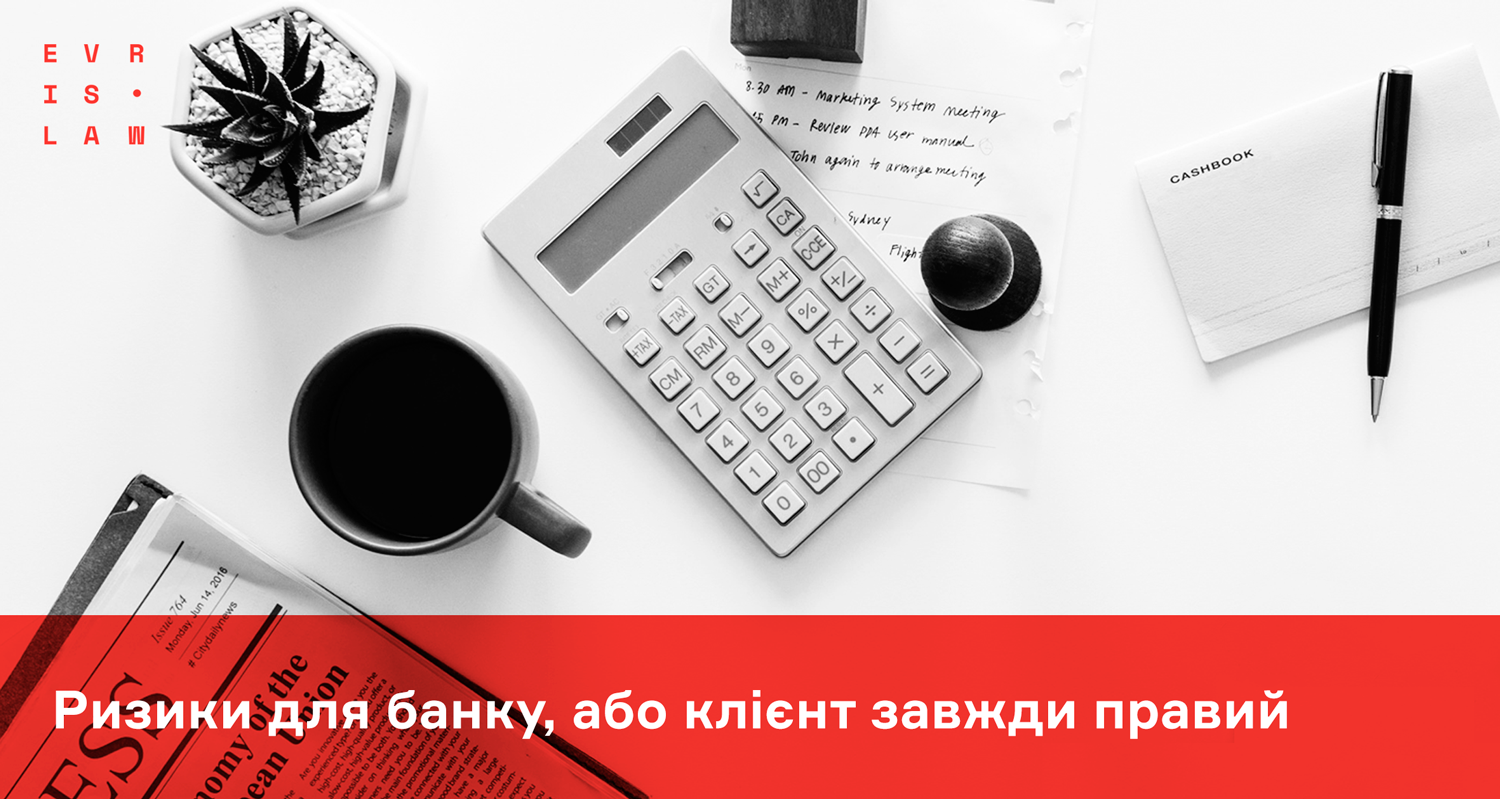 Дякую за увагу